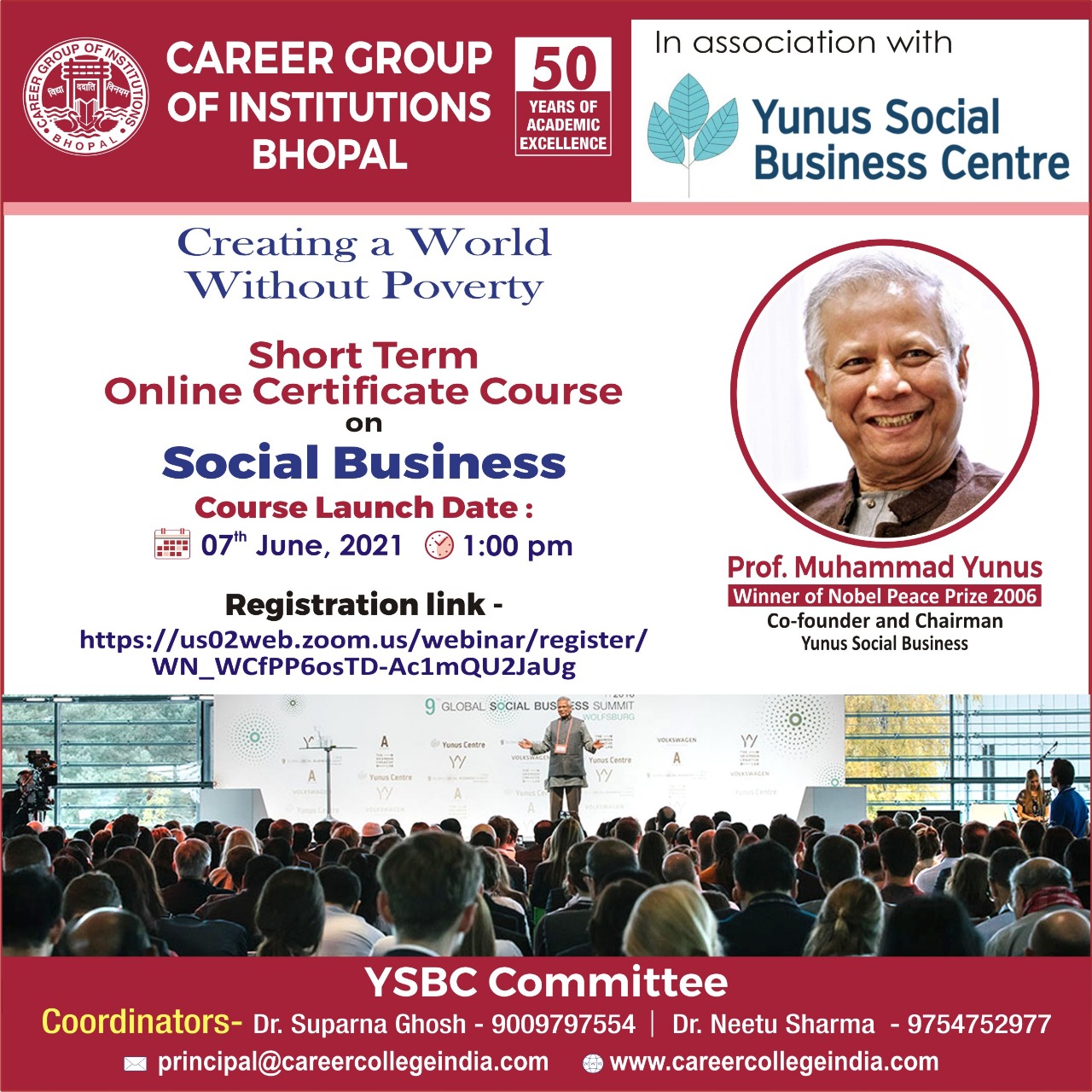 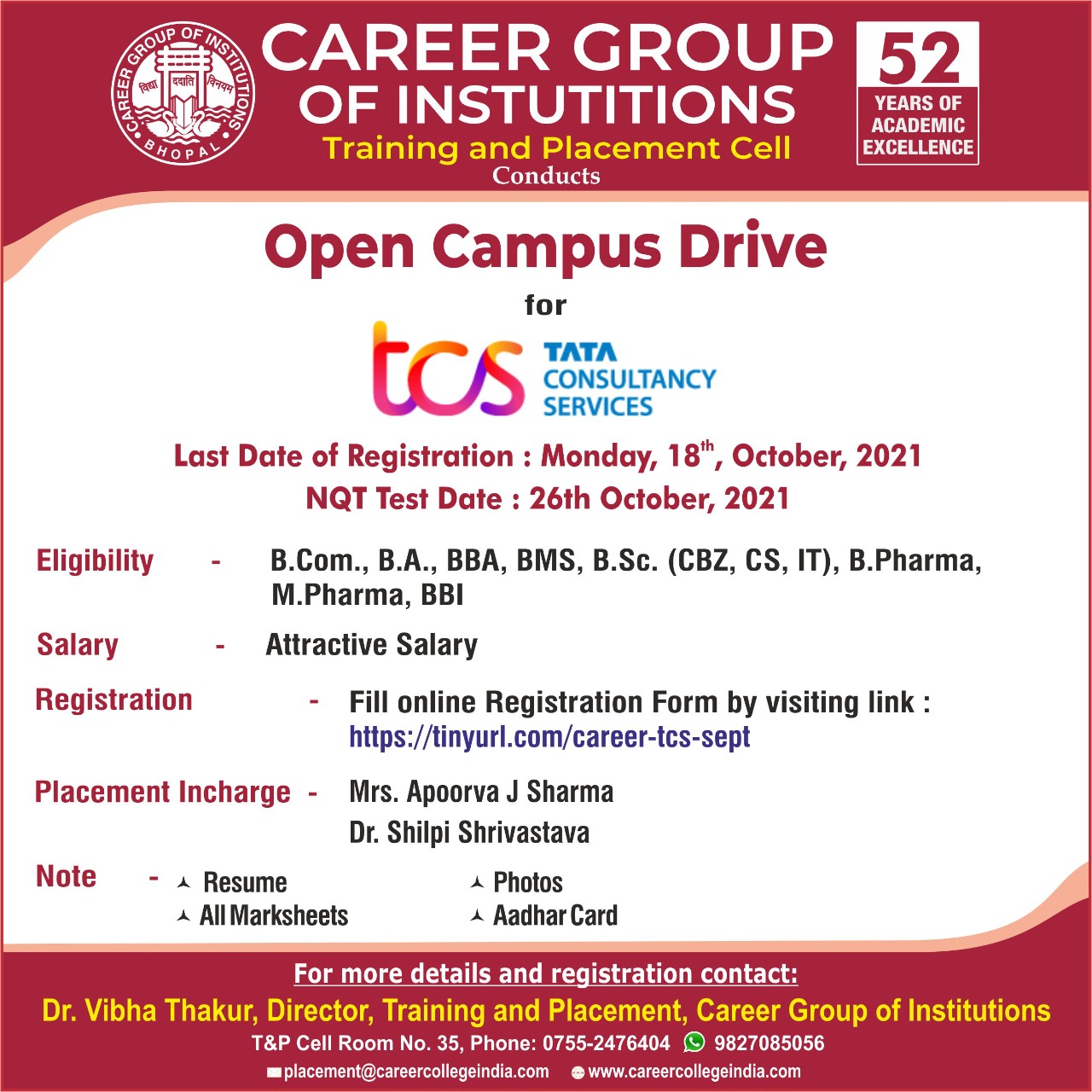 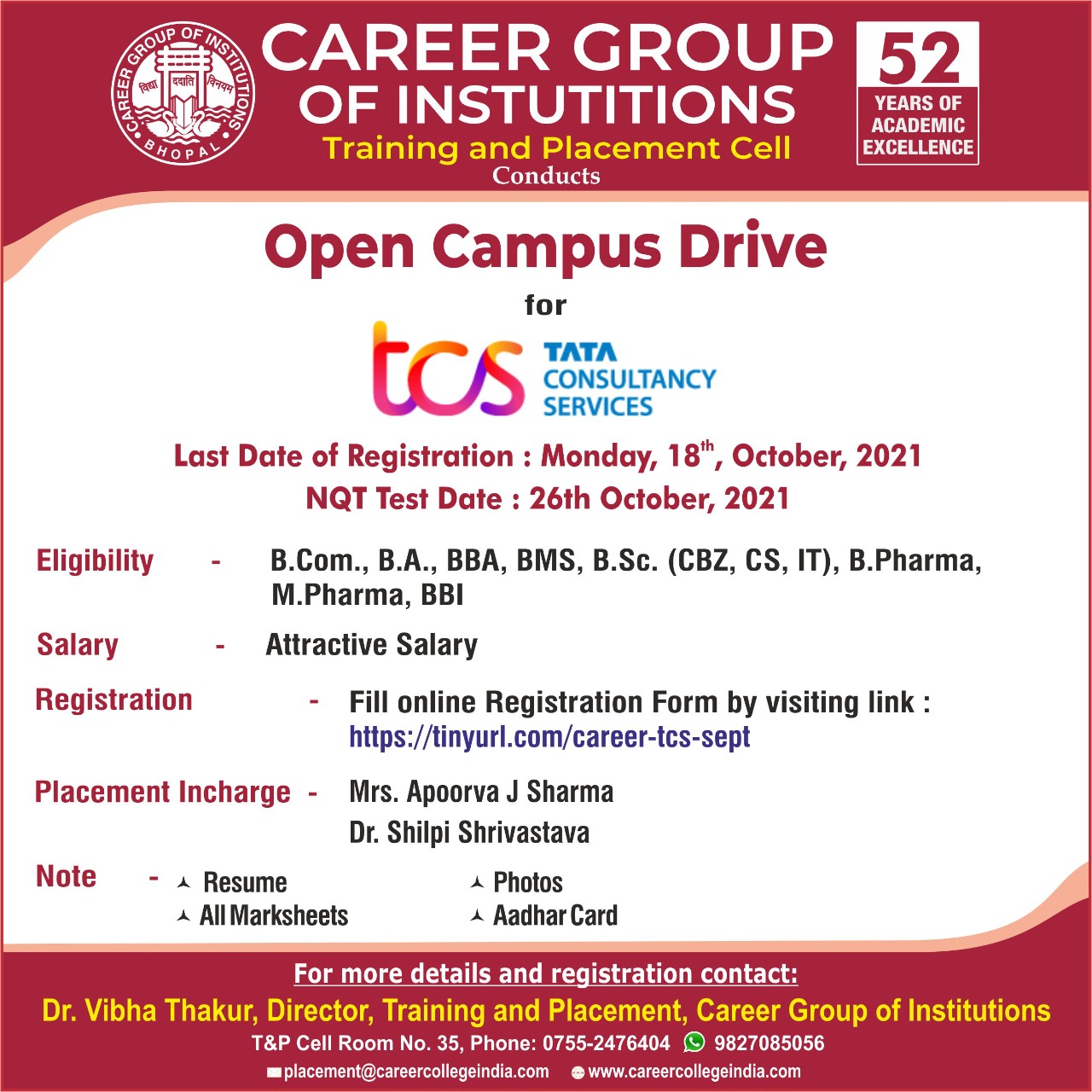 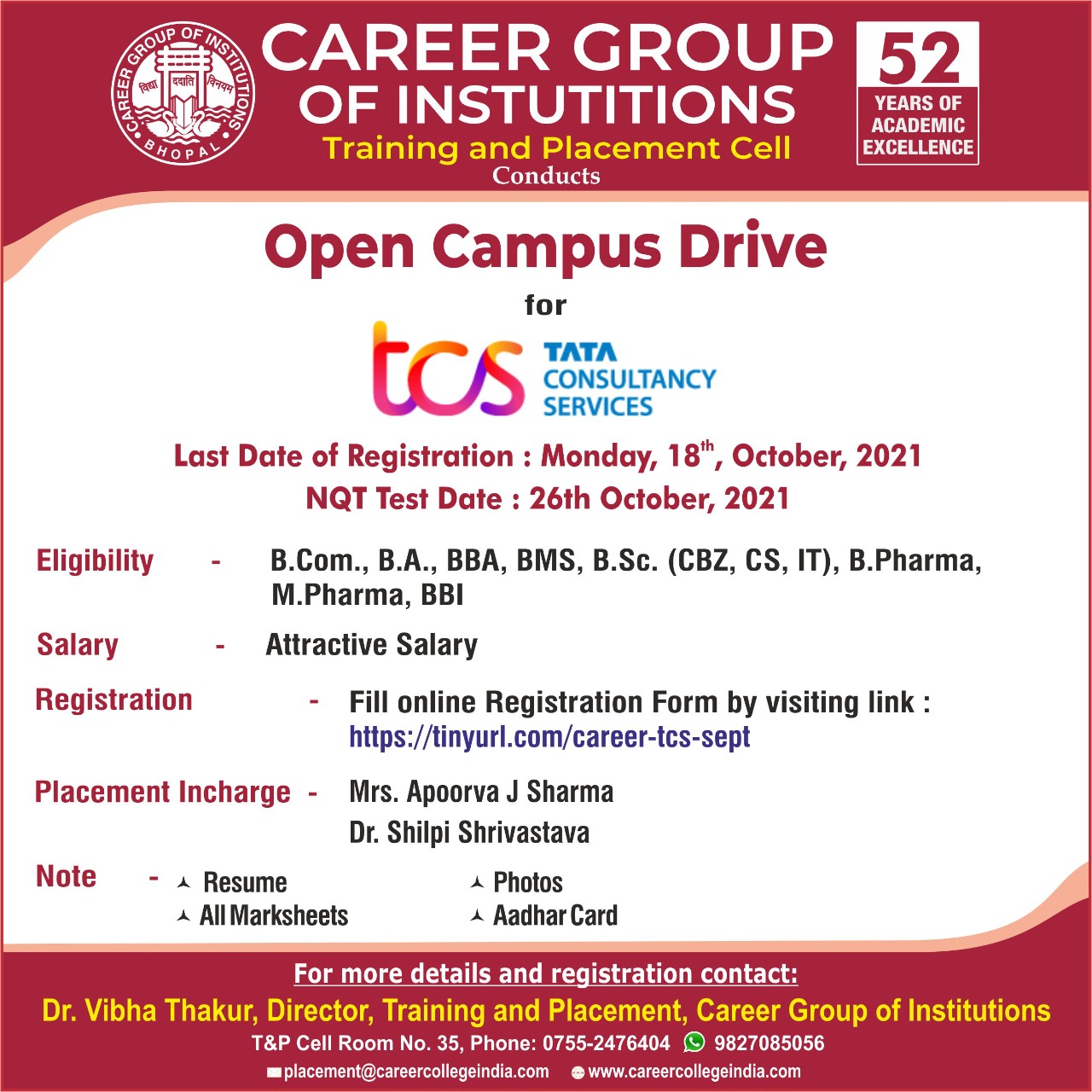 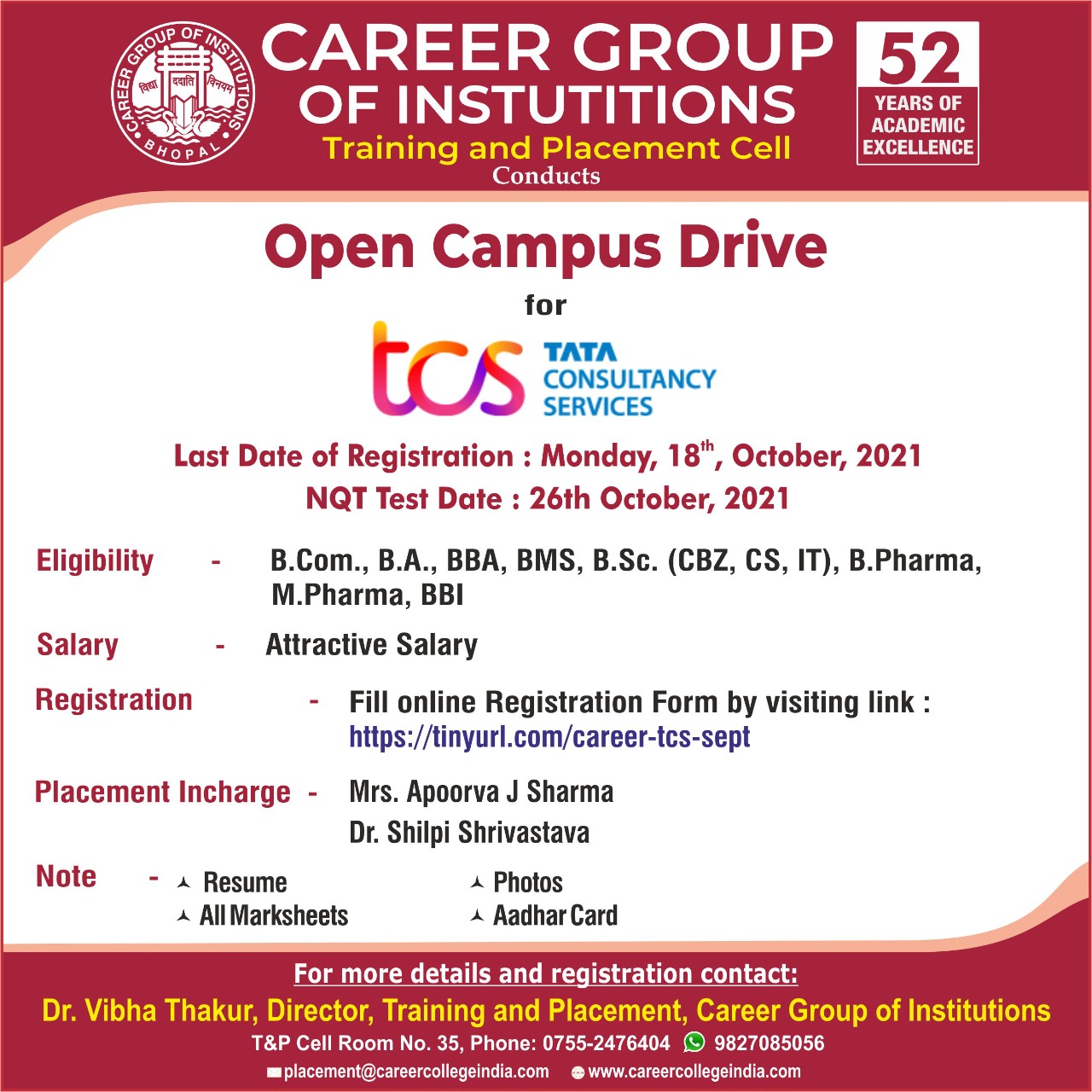 Short Term Certificate Course on Social Business
Overview of 
Social Business
Presentation by








Dr. Charanjit Kaur
Principal,
Career College, Bhopal 
Director, YSBC, Career College, Bhopal.
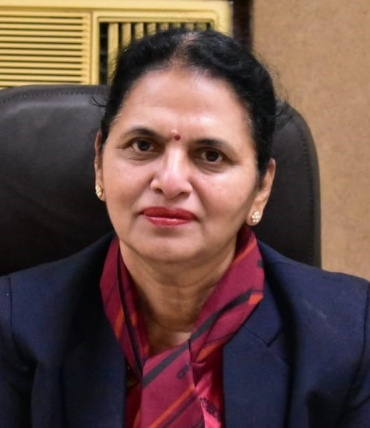 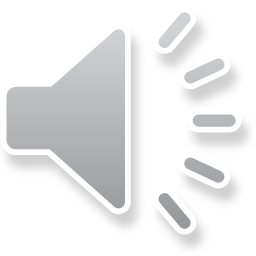 Prof. Muhammad Yunus, Winner of Nobel Peace Prize in 2006 and founder of Grameen Bank, Bangladesh
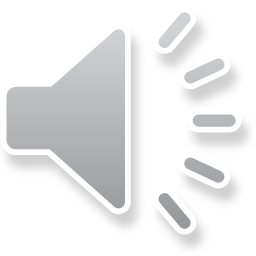 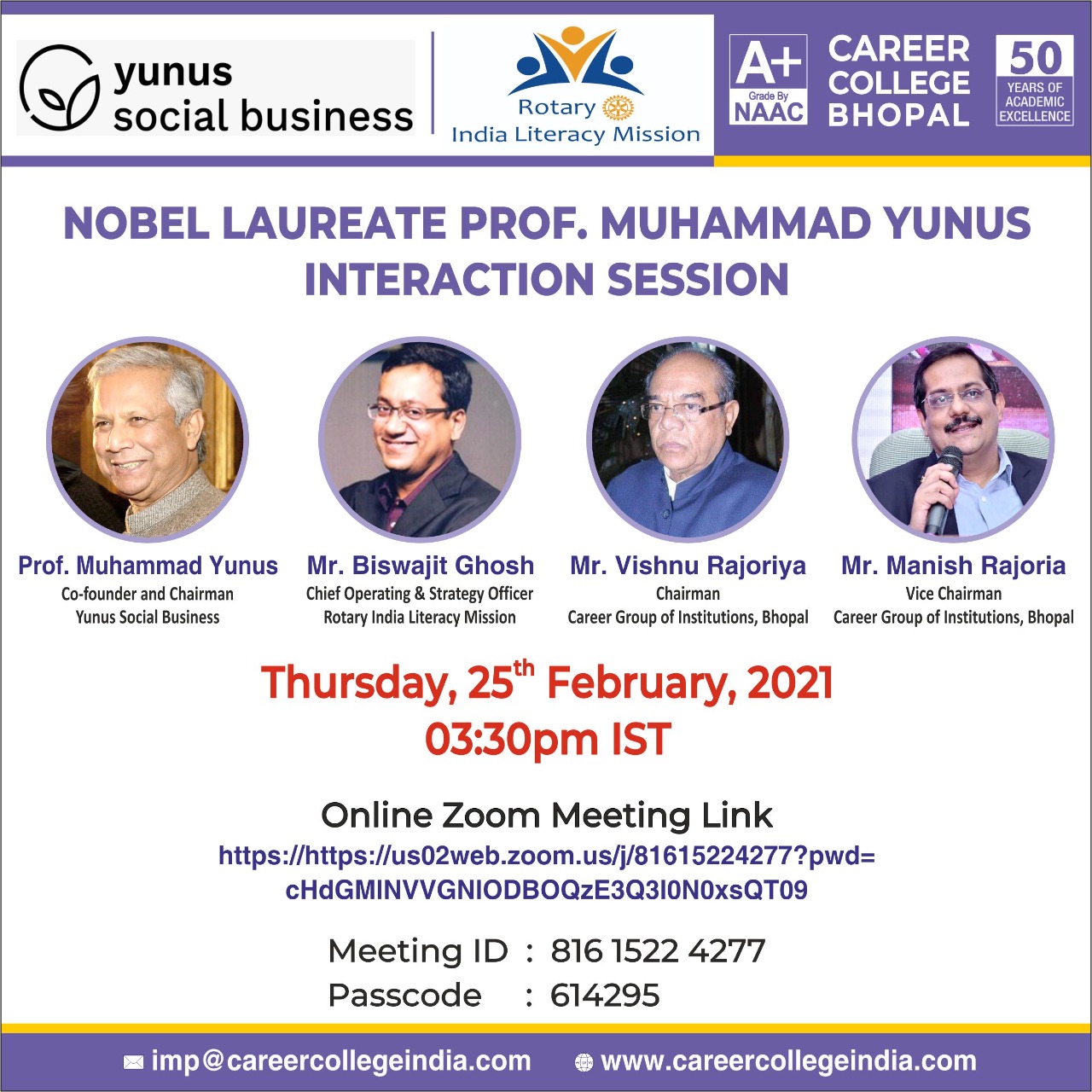 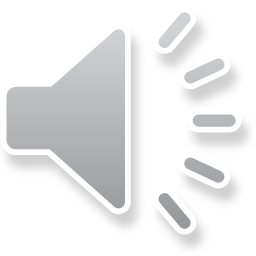 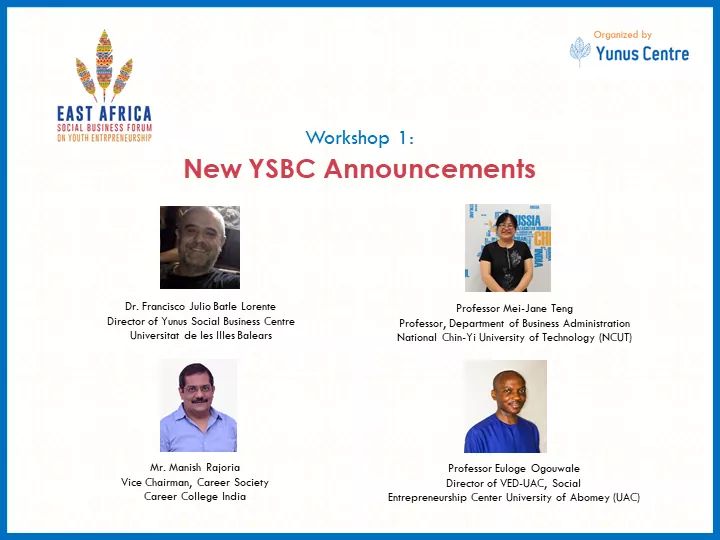 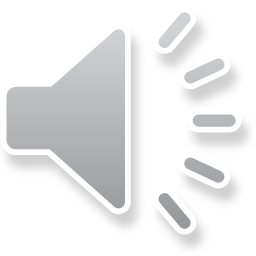 Prof. Mohd. Yunus
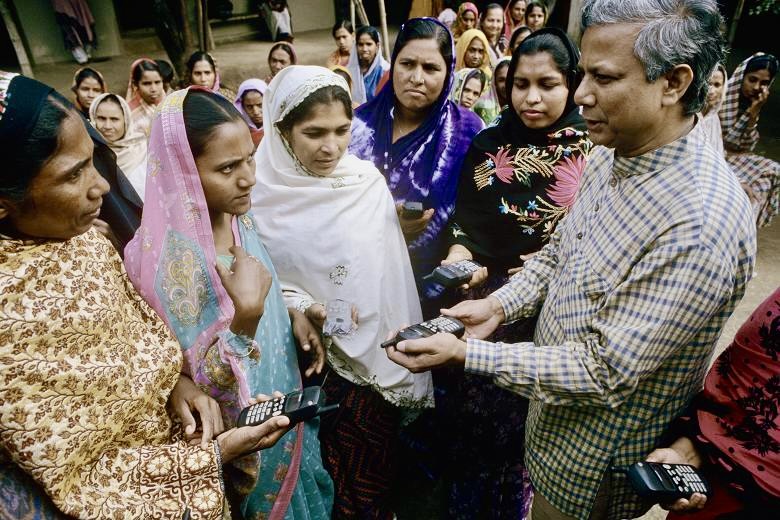 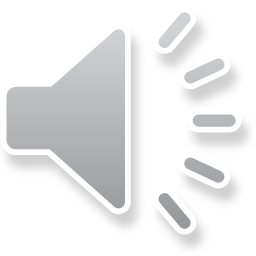 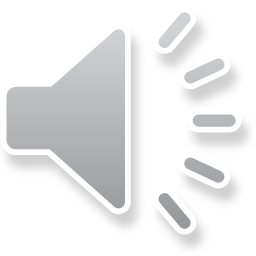 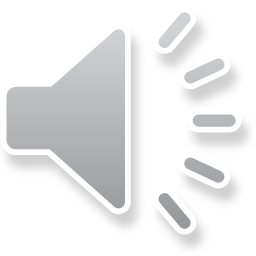 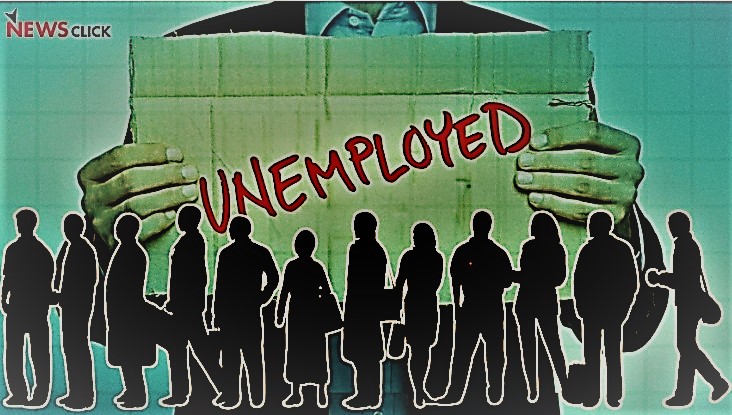 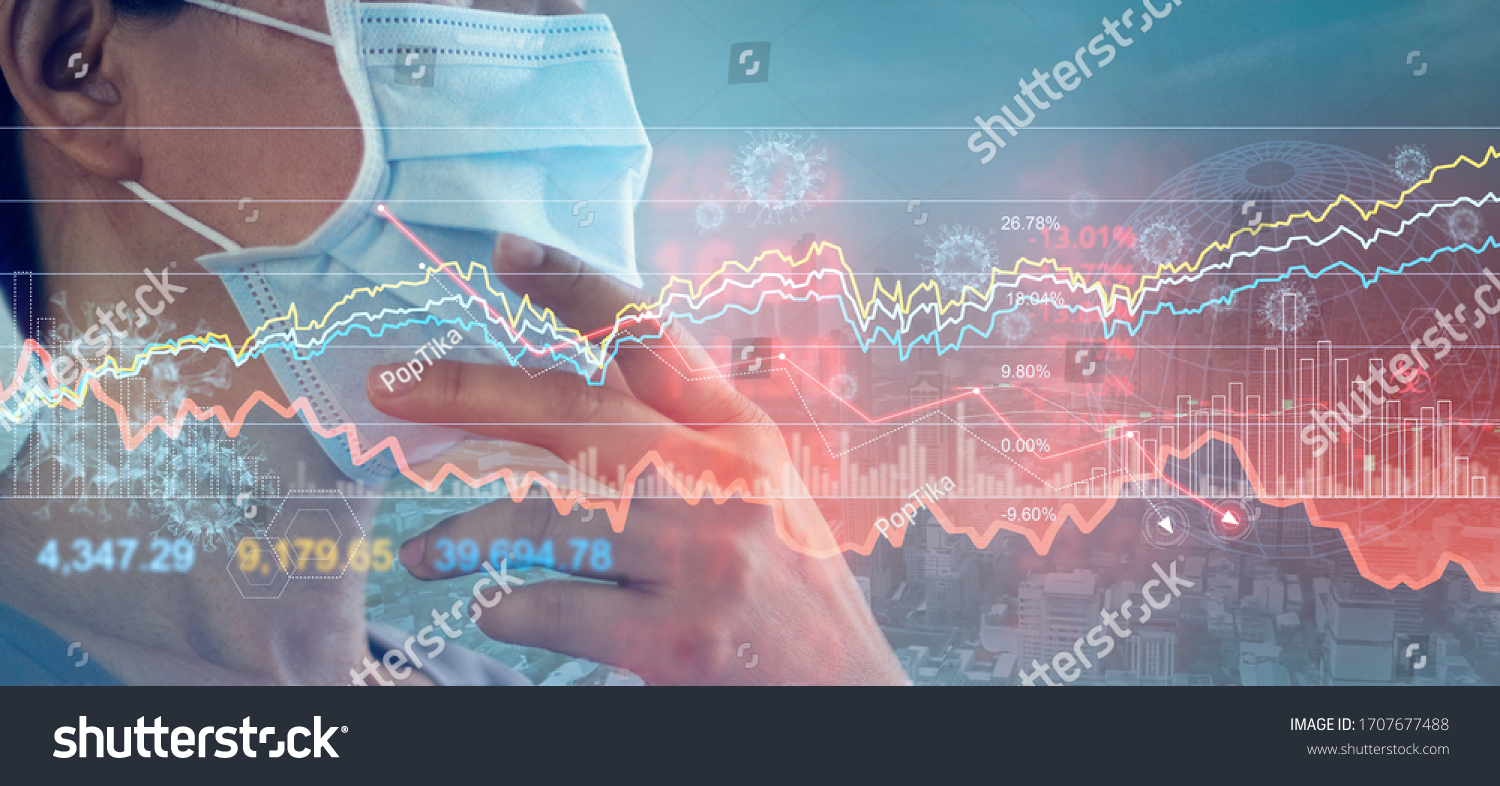 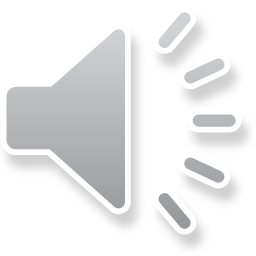 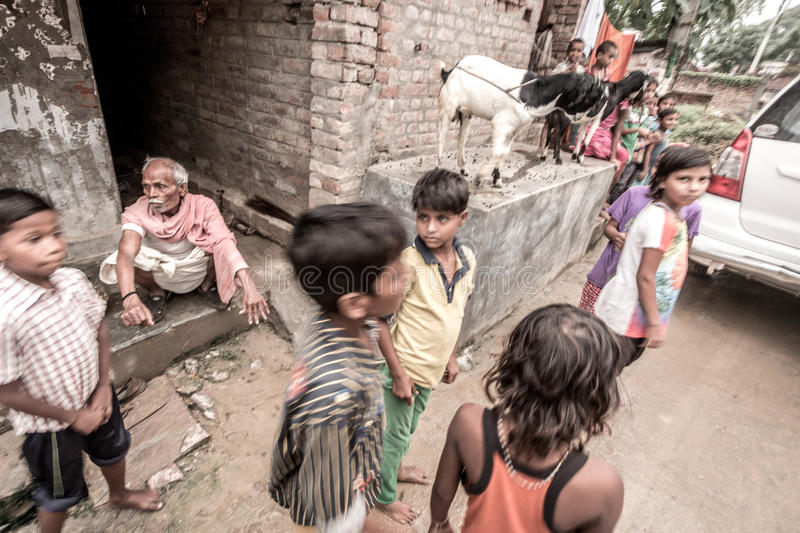 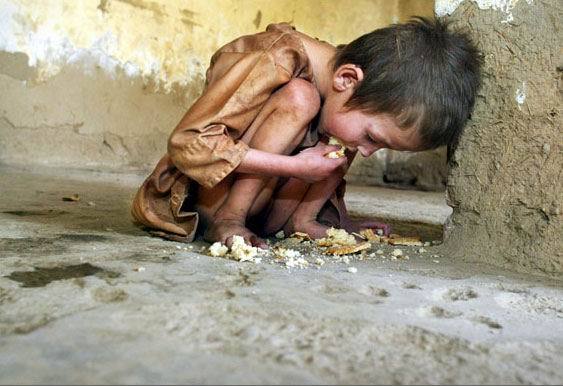 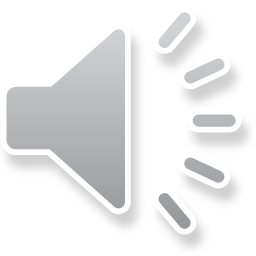 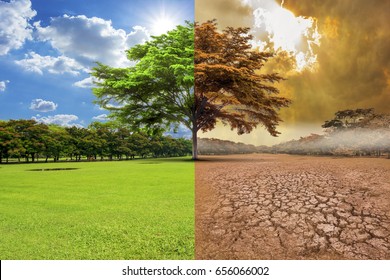 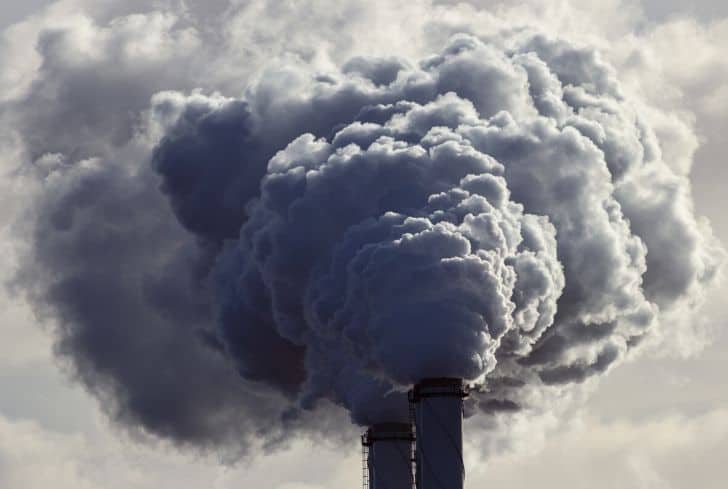 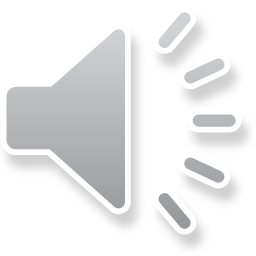 Social Business
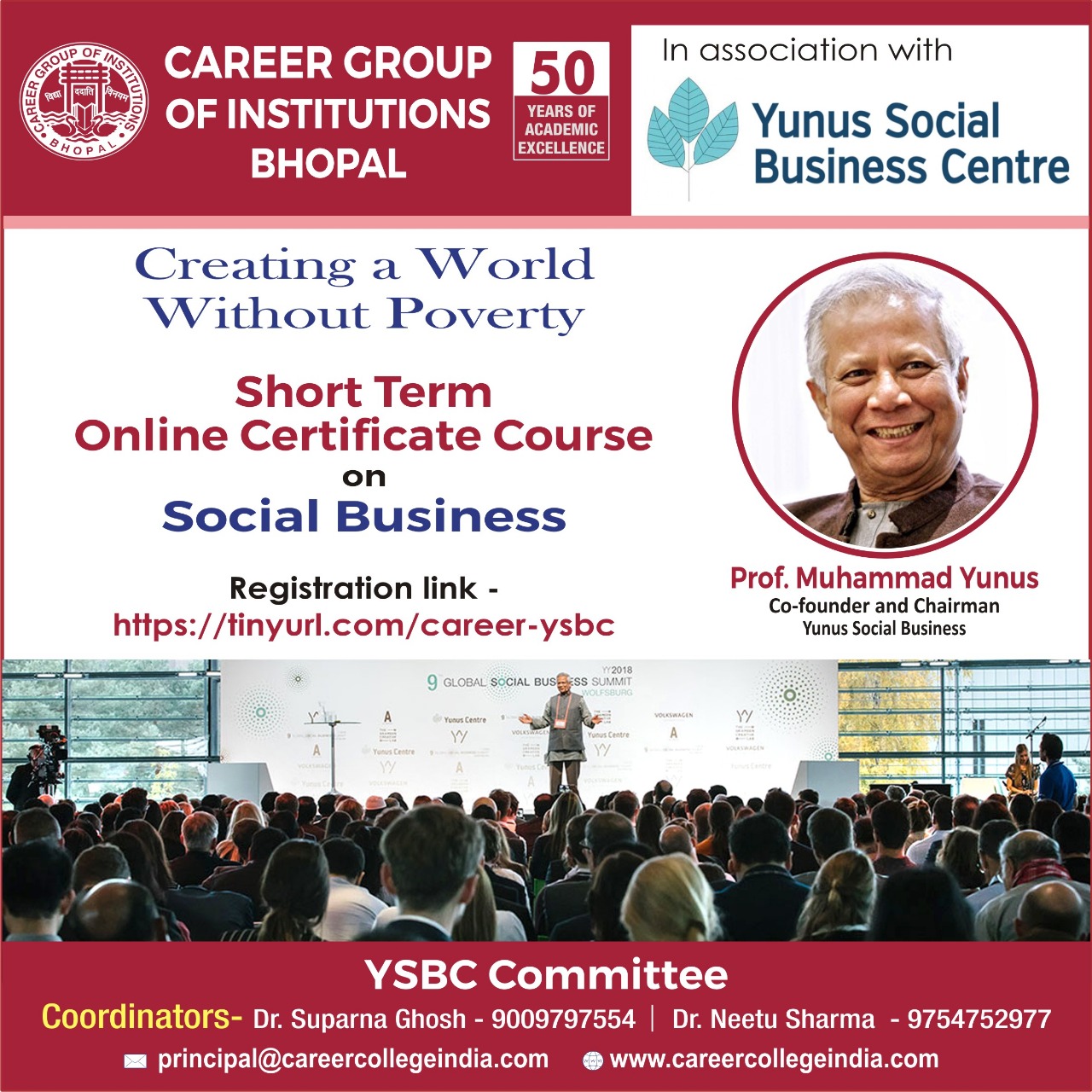 Out of 8 million borrowers of Grameen Bank, 97 % were women. The repaying rate of loan was 100%.

Influenced with the noble cause of Prof Younus of Bangladesh, 
We, the Career Society also decided to opt for certain social business-related short-term courses to infuse our students with social business skills and be on fore front to serve the society.

Together we can make this world a better place.
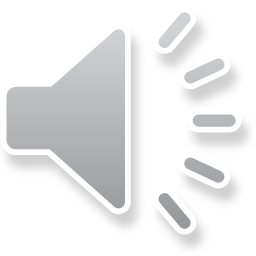 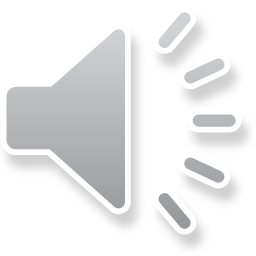 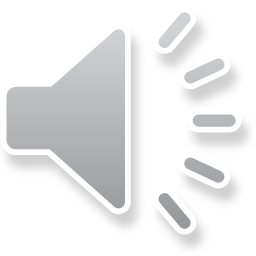 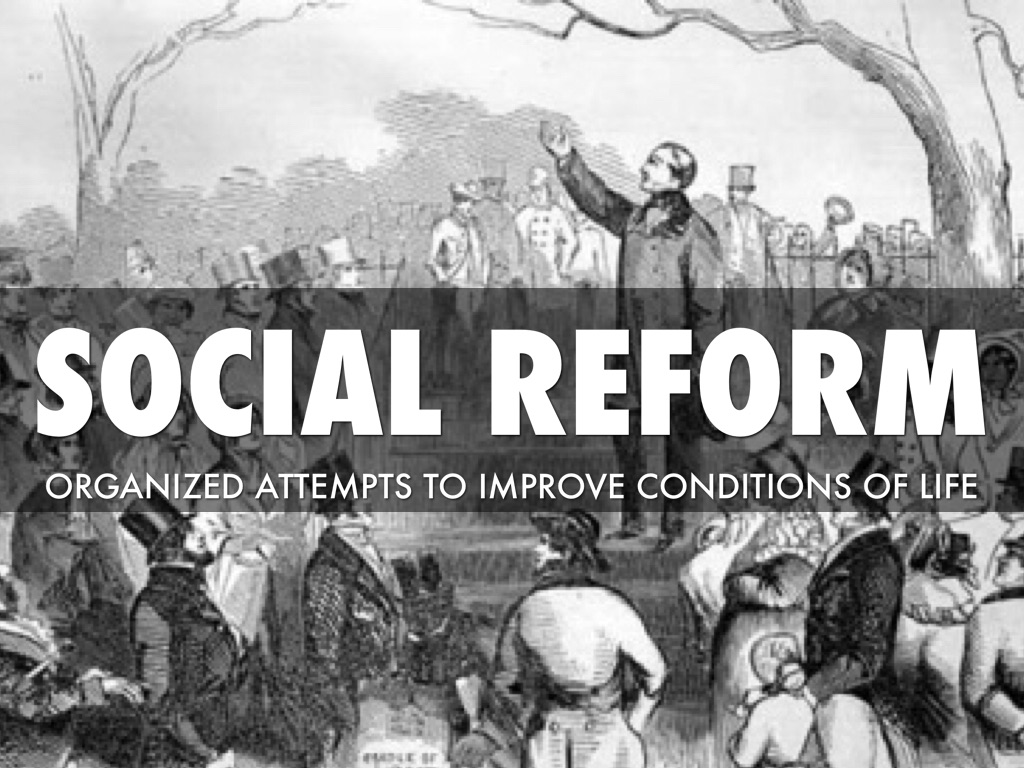 Social Business
Social Business is a special type of business for Positive Social Transformation and Social Reformation.

It is economically sustainable , non dividend business which is entirely different from charity.

It is non profit centric rather problem solving business.

Profit is reinvested in the business for its expansion.
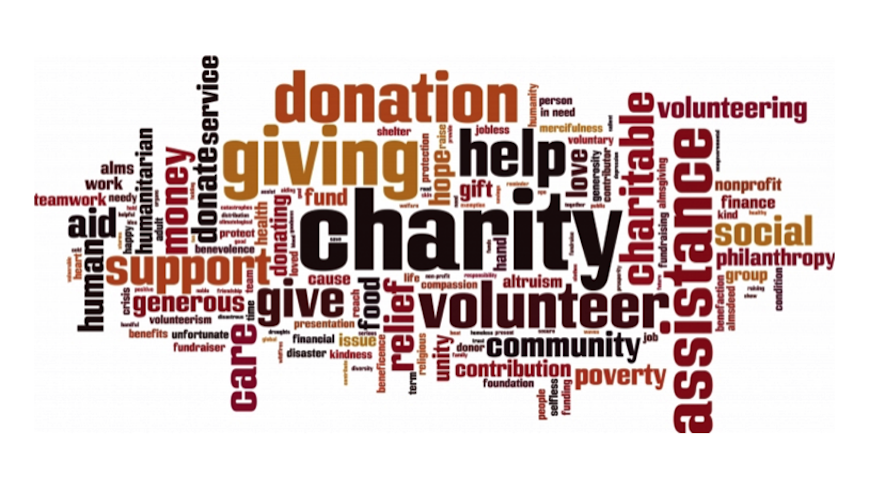 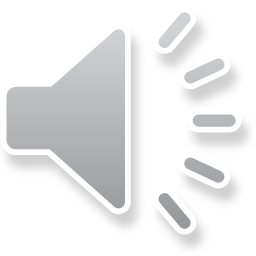 Seven Principles of Social Business
Business objective will be to overcome poverty, or one or more problems (such as illiteracy, health, technology access, and environment) which threaten people and society; not profit maximization.

Financial and economic sustainability

Investors get back their investment amount only. No dividend is given beyond investment money.

When investment amount is paid back, company’s profit stays with the company for expansion and improvement

Gender sensitive and environmentally conscious

Workforce gets market wage with better working conditions
...Do it with joy
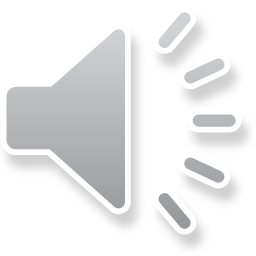 How can I become a Social Business Volunteer? How do I know whether I qualify?
Your interest itself qualifies you to become a “Social Business Volunteer.”

Irrespective of age, gender, occupation, religion, nationality, or location. 

One can be a school student, or student at any level, or a school dropout, unemployed person, businessman, worker, public or private employee, professor, doctor, engineer, journalist, singer, writer, farmer, housewife, retired person, or whoever you are, you are welcome to become a Social Business Volunteer.
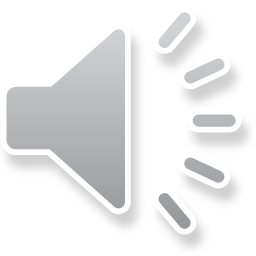 Social Business Volunteer
In order to be a Social Business Volunteer just fill up the Social Business Volunteer Registration Form which will be made available to you.

You will get a registration number. That’s it! 

You will become a Social Business Volunteer for life. 
5 or more ( less than 100 ) can constitute a Social Business Volunteer Circle.
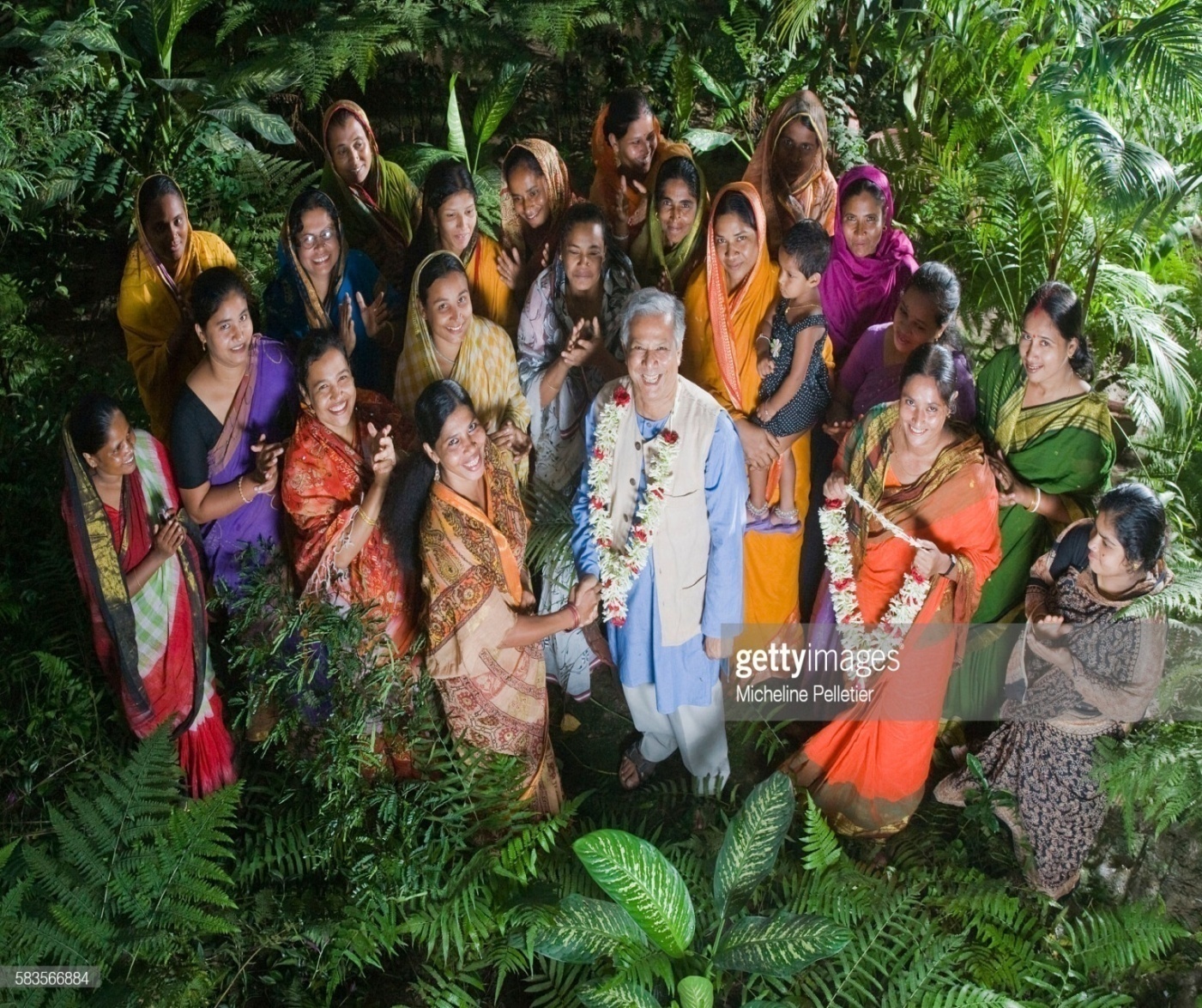 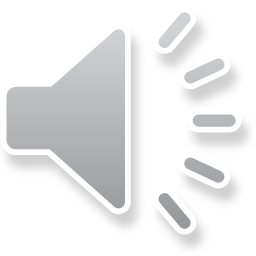 Career College Online Course on Social Business
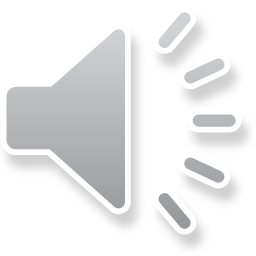 Course Plan of Social Business
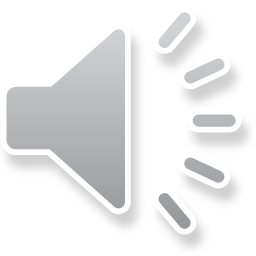 Continued………
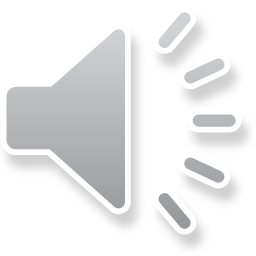 Career College, Bhopal
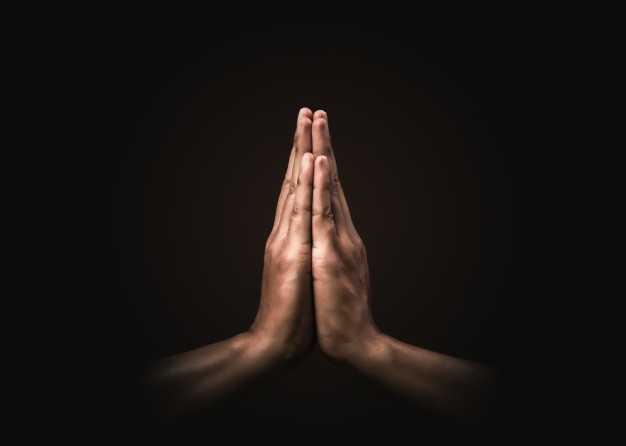 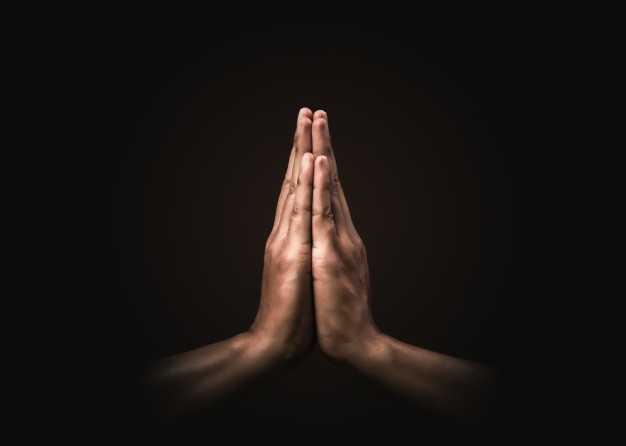 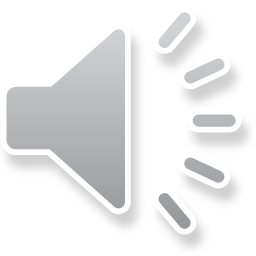